ФГОС обучающихся с ограниченными возможностями здоровья: от нормативных требований к практике реализации
кафедра специального (коррекционного) и инклюзивного образования ИРО Кировской области
Основные направления деятельности кафедры по вопросам введения ФГОС обучающихся с ОВЗ
- повышение квалификации руководящих и педагогических работников ОО  в вопросах реализации ФГОС ОВЗ;-  подготовка  методических рекомендаций по вопросам введения ФГОС ОВЗ; – научно-методическое сопровождение деятельности  образовательных организаций,  обучающих детей с ОВЗ; – проведение мониторинга готовности образовательных организаций к введению ФГОС ОВЗ.
Аналитическое обеспечение введения ФГОС обучающихся с ОВЗ
Комплекс исследований, осуществляемых в 2018 году:1. Мониторинг  количества детей с ОВЗ в Кировской области.                                                                                          октябрь2. Мониторинг  количества детей с инвалидностью в области.                                                                                          октябрь3. Мониторинг обеспеченности  образовательных организаций для детей с ОВЗ специалистами (логопед, психолог, дефектолог, тьютор, инструктор по ЛФК).                                        октябрь4. Мониторинг ресурсного обеспечения инклюзивного образования в области.                                                   апрель5.Мониторинг обеспеченности образовательных организаций кадрами, прошедшими курсы повышения квалификации                                                                                                  май
Материалы мониторингов
Материалы мониторингов используются кафедрой специального (коррекционного) и инклюзивного образования ИРО Кировской области для планирования работы по обучению педагогических работников всех уровней при введении в действие ФГОС НОО обучающихся в ОВЗ и ФГОС образования обучающихся с умственной отсталостью. 
         Проводимые анализы по результатам мониторингов позволяют обосновать разработку в муниципальных органах управления образованием перспективных планов (на 3 – 5 лет) по обеспечению специальных условий в муниципальных образовательных организациях для образования обучающихся с ОВЗ.
         Образовательные организации  используют полученные результаты для совершенствования деятельности учреждения в рамках инклюзивного образования, в первую очередь, при создании специальных образовательных условий для реализации адаптированной основной общеобразовательной программы.
Материалы мониторингов
Мониторинг готовности образовательных организаций к введению  и реализации ФГОС обучающихся с ОВЗ (свод по округам в динамике с 2016 - 2018).
  Аналитическая справка о результатах проведения мониторинга ресурсного обеспечения инклюзивного образования в области за 2017 г. (аналитическая справка).
Поэтапное введение ФГОС по направлениям согласно определенным срокам
Подготовка кадров
СОДЕРЖАТЕЛЬНЫЕ ТРЕБОВАНИЯ К УРОВНЮ ПРОФЕССИОНАЛЬНОЙ КОМПЕТЕНТНОСТИ ПЕДАГОГА, РАБОТАЮЩЕГО С ДЕТЬМИ С ОВЗ  (аспекты повышения квалификации)
–   способность проводить комплексное психолого-педагогическое изучение ребенка с ОВЗ, ориентированное на определение целей, задач и направлений коррекционной работы;
 – способность прогнозировать, проектировать, организовывать педагогическую деятельность, обеспечивающую развитие личности ребенка с ОВЗ;
 – способность проектировать и реализовывать индивидуальную образовательную траекторию лиц с ОВЗ в условиях инклюзивного образования; 
 – готовность к психолого-педагогическому сопровождению процессов формирования общей культуры личности, социализации и профессионального самоопределения лиц с ОВЗ в условиях инклюзивного образования; 
– готовность к взаимодействию с другими специалистами в рамках создания единого коррекционного психолого-педагогического пространства, обеспечивающего образование и социализацию лиц с ОВЗ;
 – способность проводить систематическую работу с родителями путем вовлечения их в решение реабилитационных и коррекционно-педагогических задач обучения и воспитания детей с ОВЗ.
ФОРМЫ НАУЧНО-МЕТОДИЧЕСКОГО СОПРОВОЖДЕНИЯ
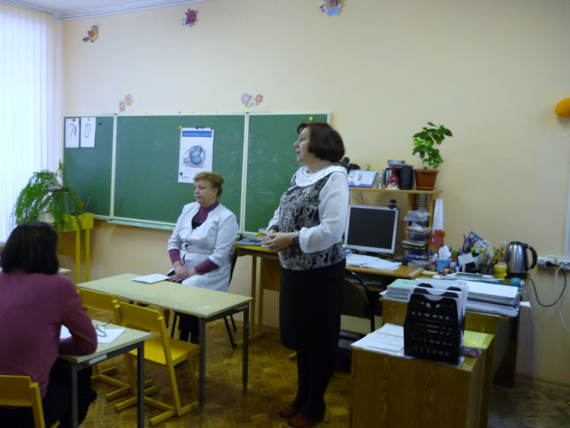 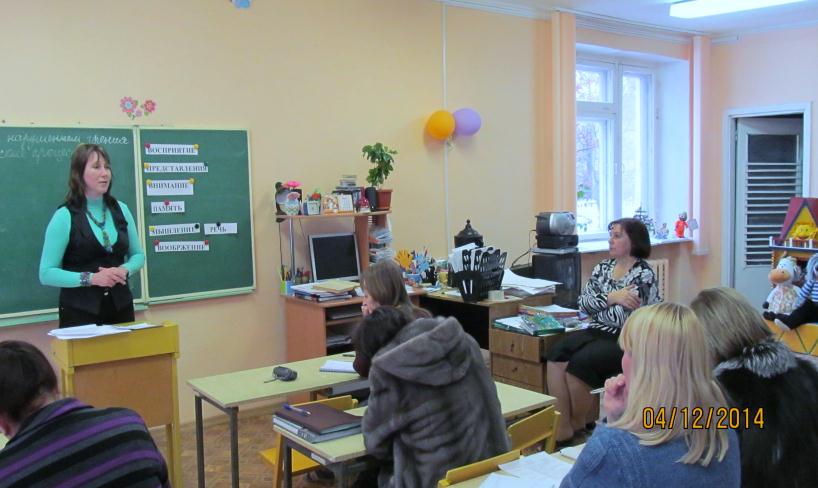 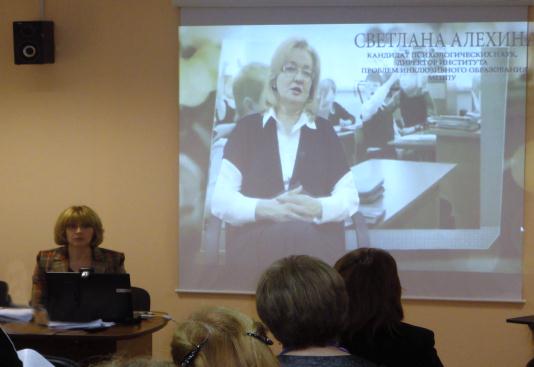 9
Подготовка специалистов сопровождения
Подготовка специалистов сопровождения (новые программы)
Деятельность региональных инновационных площадок (ресурсных центров)
В соответствии с приказом министерства образования Кировской области «О региональных инновационных площадках»  кафедра осуществляется научно-методическое сопровождение 6 региональных инновационных площадок: КОГОБУ  ШОВЗ № 13 г.Кирова, КОГОБУ ШИ ОВЗ  г.Котельнича, КОГОБУ ШИ ОВЗ п.Светлополянск Верхнекамского района, КОГОБУ с УИП г.Белая Холуница, КОГОБУ для детей-сирот «Детский дом «Надежда» ОВЗ г.Кирова», МКОУ средняя общеобразовательная школа закрытого административно-территориального образования Первомайский Кировской области.

Кафедра специального (коррекционного) и инклюзивного образования осуществляет совместную работу с 26 базовыми образовательными организациями, на базе  которых осуществляется научно-исследовательская деятельность и практическая подготовка слушателей курсов повышения квалификации и переподготовки Института.
Мероприятия
Ежемесячные вебинары по вопросам  реализации инклюзивного образования для детей-инвалидов (инвалидов) и детей с ОВЗ
Январь-декабрь
семинар-совещание для руководителей образовательных организаций «Вопросы внедрения  ФГОС  обучающихся с ОВЗ: трудности перехода»
апрель
2018 год
11152,2
 тыс. рублей
март
VII межрегиональные педагогические чтения «Социализация и реабилитация детей-сирот»
2802,3
 тыс. рублей
Мероприятия
Семинар-совещание для специалистов, курирующих инклюзивное образование «Реализация права на образование особого ребёнка – юридические вопросы и аспекты»
октябрь
ноябрь
Научно-практическая конференция «Инклюзивное образование: стратегии командного сотрудничества в реализации инклюзивной практики»
2018 год
11152,2
 тыс. рублей
апрель-май
Региональный конкурс «Лучшая инклюзивная образовательная организация»,
«Открытый урок»
2802,3
 тыс. рублей
Информационное обеспечение реализации ФГОС образования обучающихся с ОВЗ
Журнал «Образование в Кировской области» №1, 2015г., посвященном вопросам реализации инклюзивного образования;
Журнал «Образование в Кировской области» №3, 2015г., в разделе «Инклюзивное образование» представлен опыт работы 4  образовательных организаций для обучающихся с ОВЗ;
Журнал «Образование в Кировской области» № 4, 2016г., статья о реализации проекта РИП «Проектирование образовательного процесса в условиях сетевого взаимодействия по модели ресурсный центр»;
Журнал «Образование в Кировской области» № 1, 2017г., статья о реализации проекта РИП «Ресурсный потенциал школы как механизм реализации инклюзивной практики»;
Учебно-методическое пособие «Теоретические и практические аспекты развития инклюзивного образования», рекомендованный для издания УМО вузов РФ, Киров, ООО «Издательство «Радуга-ПРЕСС», 2015. Под научной редакцией Т.В. Машаровой, С.В. Алёхиной, И.А. Крестининой;
«Содержание организации коррекционной работы в образовательном учреждении»: учебно-методическое пособие/ под редакцией И.А. Крестининой. -  Киров: Радуга-Пресс, 2018.
Информационное обеспечение реализации ФГОС образования обучающихся с ОВЗ
Дневник психолого-педагогического сопровождения: сборник методических материалов/ под редакцией И.А. Крестининой. - Киров: ООО «Типография «Старая Вятка», 2016
Разработаны рабочие тетради для слушателей курсов повышения квалификации «Методология и технология реализации ФГОС обучающихся с ОВЗ в условиях образовательной организации»:
для учителей начальных классов, учителей ИЗО, физкультуры, музыки;
для  администрации образовательных организаций;
для учителей образовательных организаций для детей с нарушениями интеллекта.
Сборник научно-методических материалов «Инновации как важный фактор развивающей среды образовательных организаций» , под. ред. Н.В.Поликашевой, И.А.Крестининой, Л.М. Проценко, М., изд-во «Спутник», 2017, куда вошли статьи из опыта работы 17 образовательных организаций для обучающихся с ОВЗ Кировской области.
Информационное обеспечение реализации ФГОС образования обучающихся с ОВЗ
Программа коррекционной работы как часть основной образовательной программы основного общего образования: методические рекомендации/ под общей  ред. М.А. Салтыковой, - Киров: ООО «Типография «Старая Вятка», 2017.
Как разработать технологическую карту непосредственной образовательной  деятельности в условиях инклюзивного образования: методические рекомендации (с электронным приложением) / коллектив авторов; авт. – сост. и науч. редактор Ю.А. Пенкина; Киров: ООО «Типография «Старая Вятка», 2017.
Комплексные итоговые контрольные работы для обучающихся с интеллектуальными нарушениями: 1-4 классы: методические рекомендации по организации и проведению / коллектив авторов; авт. – сост. и науч. редактор  И.А. Крестинина. – Киров: 2016.
Сборник материалов «Нормативно-правовое обеспечение введения ФГОС ОВЗ»  / коллектив авторов; авт. – сост. и науч. редактор  Л.А. Коротышева.- Киров: 2017
Информационное обеспечение реализации ФГОС образования обучающихся с ОВЗ
Адаптация и социализация детей-сирот и детей, оставшихся без попечения родителей, по теме «Проблемы социализации и реабилитации детей-сирот»: Сборник методических материалов участников VIII межрегиональных педагогических чтений.-Киров, 2018
Нормативно-правовое обеспечение государственной поддержки детей-сирот и детей, оставшихся без попечения родителей, в Кировской области: сборник, Киров, 2018
Повышение профессиональной компетенции педагогов в условиях введения ФГОС обучающихся с ОВЗ: сборник материалов участников областной научно-практической конференции, - Киров, 2017
Методические рекомендации по разработке разделов АООП (с электронным приложением) / коллектив авторов; авт. – сост. и науч. Редактор И.А. Крестинина. (электронные материалы на сайте кафедры)
Результаты практической реализации региональной системы научно-методического сопровождения введения ФГОС ОВЗ
Происходит активное обсуждение различных вопросов введения ФГОС НОО обучающихся с ОВЗ и ФГОС образования обучающихся с интеллектуальными нарушениями среди педагогов и родителей обучающихся, что положительно влияет на развитие инклюзивной практики в системе образования.
Разработаны дополнительные профессиональные программы переподготовки и повышения квалификации педагогов, работающих с детьми с ОВЗ.
 Обеспечена консультационная методическая поддержка по вопросам введения ФГОС  обучающихся с ОВЗ.
19
Спасибо за внимание!